আজকের ক্লাসে সবাইকে
‍শুভেচ্ছা
পাঠ পরিচিতি
শিক্ষক পরিচিতি
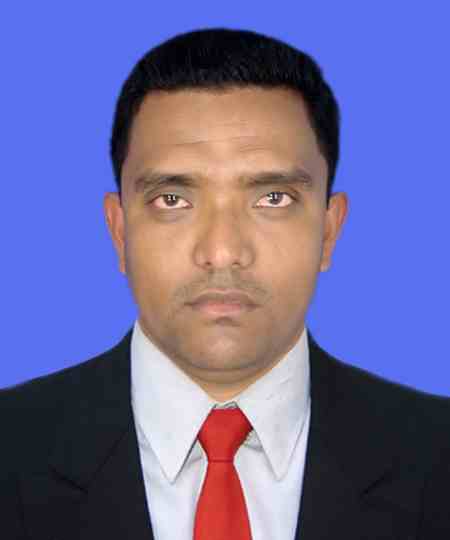 শ্রেণি		: ৯ম
বিষয়		: তথ্য ও যোগাযোগ প্রযুক্তি 
অধ্যায়		: তথ্য ও যোগাযোগ প্রযুক্তি এবং 		   আমাদের বাংলাদেশ
ছবি দেখে চিন্তা করে বলো
চার্লস ব্যাবেজ
গুগলিয়েলমো মার্কনী
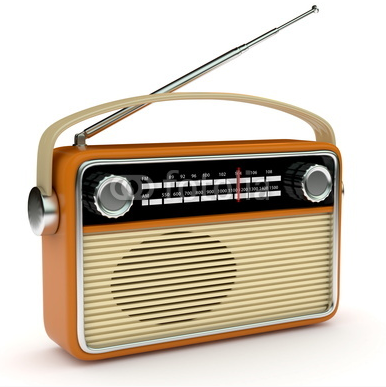 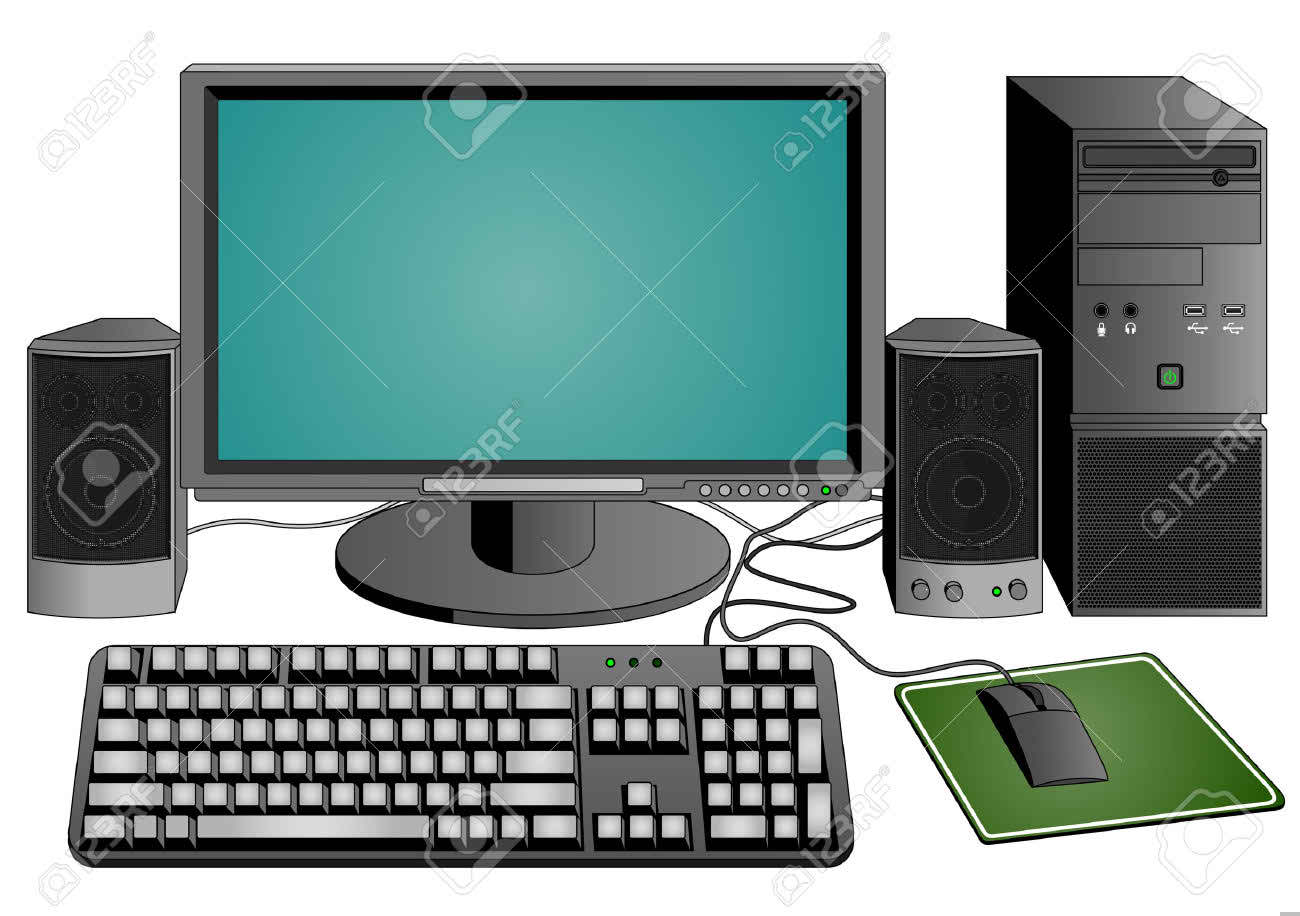 অ্যাডা লাভলেস
জগদী চন্দ বসু
আজকের পাঠের বিষয়
তথ্য ও যোগাযোগ প্রযু্ক্তি বিকাশে উল্লেখযোগ্য ব্যক্তিত্ব
শিখনফল
এই পাঠ শেষে শিক্ষার্থীরা…

তথ্য ও যোগাযোগ প্রযুক্তি বিকাশে উল্লেখযোগ্য ব্যক্তিবর্গের অবদান মূল্যায়ন করতে পারবে।
উল্লেখ্যযোগ্য ব্যক্তিত্ব
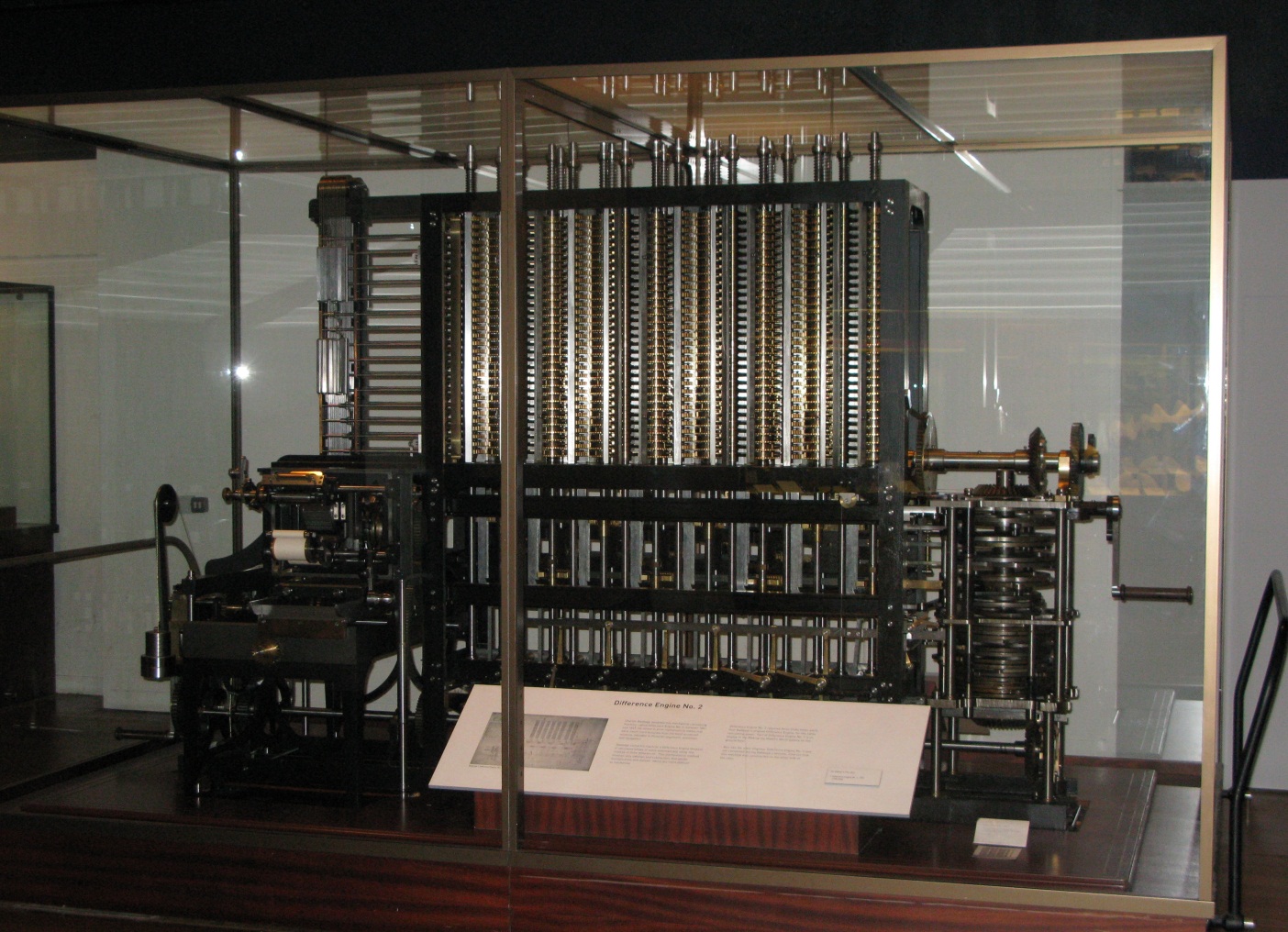 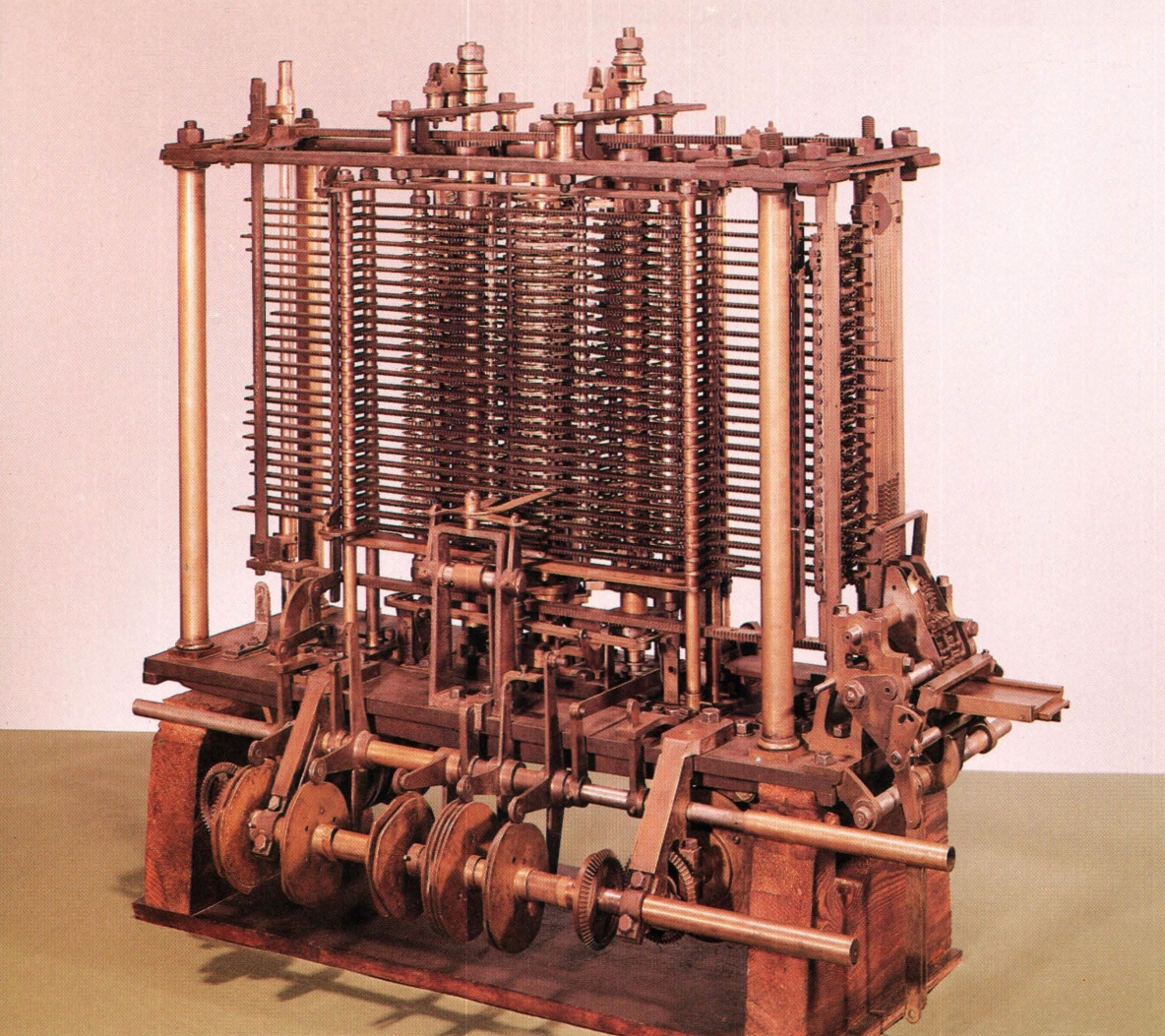 চার্লস ব্যাবেজ: 
১৭৯১-১৮৭১
ডিফারেন্স ইঞ্জিন
এনালিটিক্যাল ইঞ্জিন
উল্লেখ্যযোগ্য ব্যক্তিত্ব
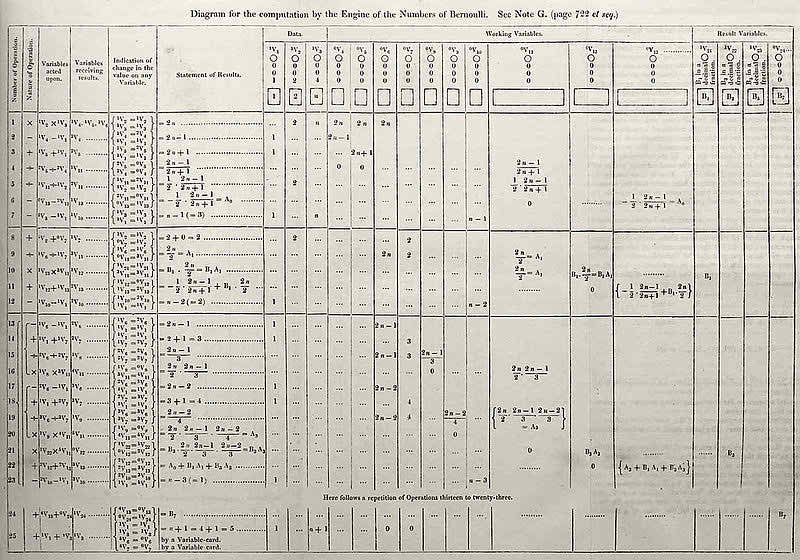 অ্যাডা লাভলেস: 
১৮১৫-১৮৫২
অ্যালগরিদম প্রোগ্রামিং
উল্লেখ্যযোগ্য ব্যক্তিত্ব
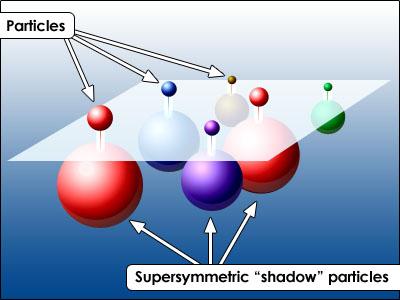 জেমস ক্লার্ক ম্যাক্সওয়েল 
১৮৩১-১৮৭৯
তড়িৎ চৌম্বকীয় বল
উল্লেখ্যযোগ্য ব্যক্তিত্ব
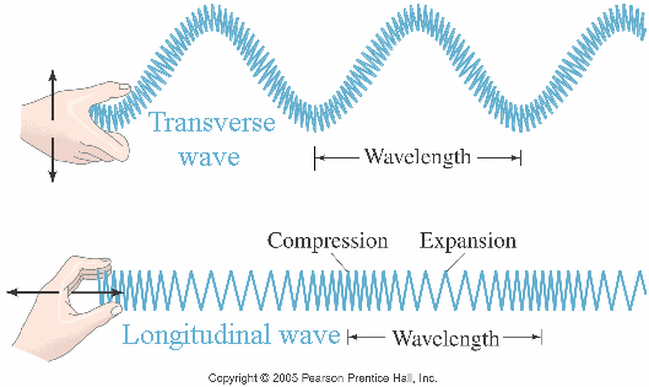 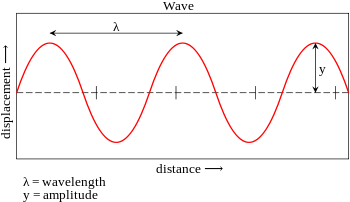 জগদীস চন্দ্র বসু 
১৮৫৮-১৯৩৭
অতি ক্ষুদ্রতরঙ্গ ব্যবহার
উল্লেখ্যযোগ্য ব্যক্তিত্ব
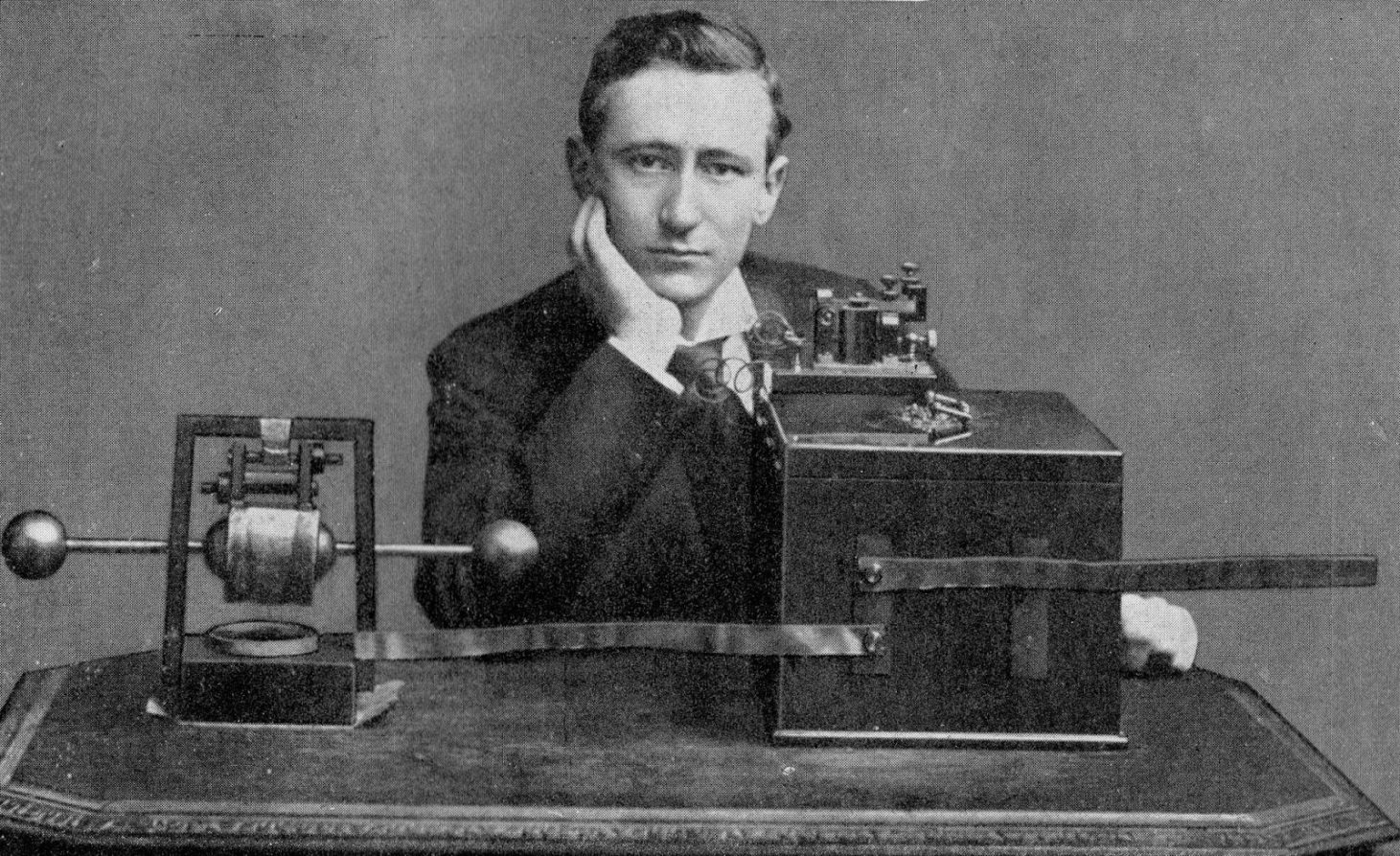 গুগলিয়েলমো মার্কনি
১৮৭৪-১৯৩৭
বেতার তরঙ্গ ব্যবহারে সফল
উল্লেখ্যযোগ্য ব্যক্তিত্ব
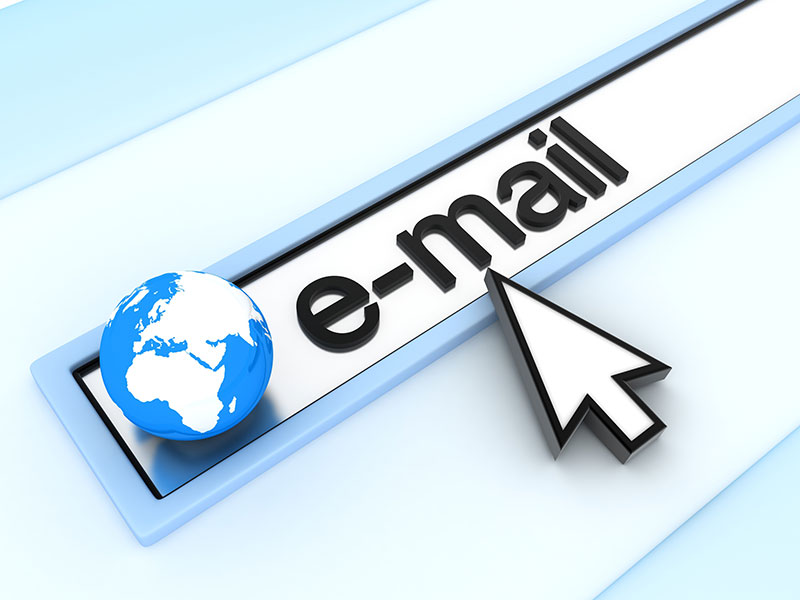 রেমন্ড স্যামুয়েল টমলিনসন
১৮৭৪-১৯৩৭
ই-মেইল সিস্টেম চালু করেন।
উল্লেখ্যযোগ্য ব্যক্তিত্ব
স্টিভ জবস
স্টিভ জজনিয়াক
রোলান্ড ওয়েনে
স্টিভ জবস ও তার দুই বন্ধু মিলে অ্যাপল কম্পিউটার নামে একটি প্রতিষ্ঠান চালু করেন।
উল্লেখ্যযোগ্য ব্যক্তিত্ব
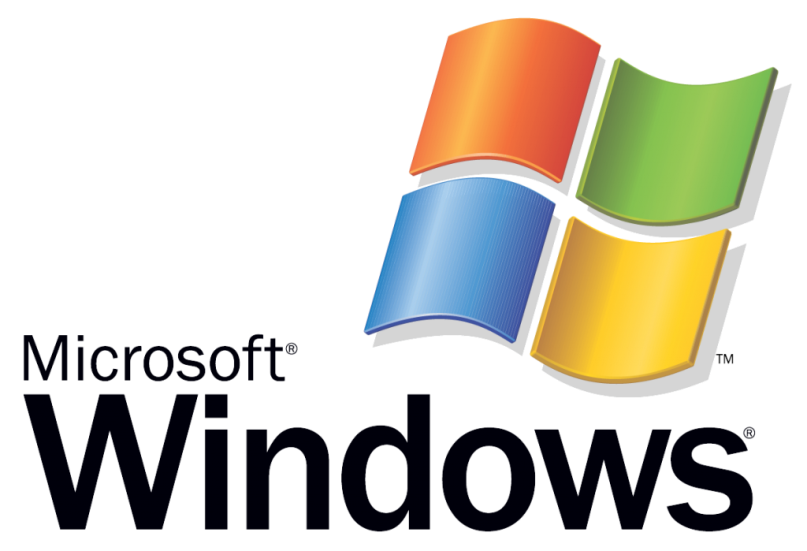 উইলিয়াম হেনরি বিল গেটস
১৯৫৫
বিকশিত হয় এমএস ডস এবং উইন্ডোজ অপারেটিং সিস্টেম
উল্লেখ্যযোগ্য ব্যক্তিত্ব
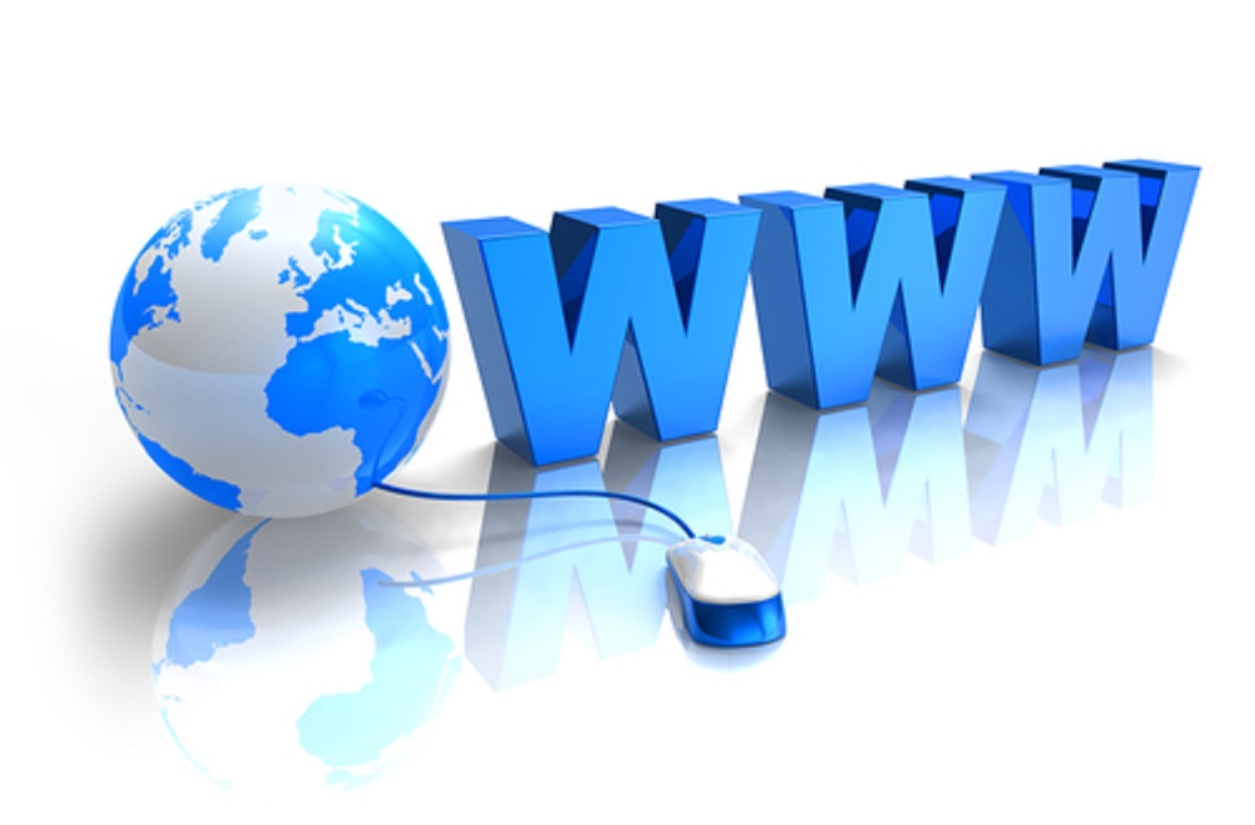 স্যার টিমোথি জন টিম বার্নাস-লি
১৮৭৪-১৯৩৭
www এর জনক
উল্লেখ্যযোগ্য ব্যক্তিত্ব
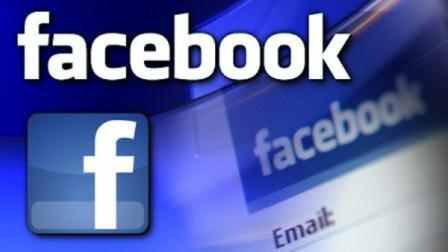 মার্ক জুকারবার্গ
১৯৮৪
ফেসবুকের জনক
দলগত কাজ
তথ্য ও যোগাযোগা প্রযুক্তি উল্লেখযোগ্য ব্যক্তিদের অবদানগুলো লেখ।
মূল্যায়ন
× আবার চেষ্টা কর
√ উত্তর সঠিক হয়েছে
১। ডিফারেন্স ইঞ্জিন কে আবিষ্কার করেন?
(ক) স্টিভ জবস
(খ) মার্ক জুকারবার্গ
(গ) আডা লাভলেস
(ঘ) চার্লস ব্যাবেজ
2। ই-মেইলের জনক কে?
(ক) হেনরি বিল গেটস
(খ) রেমন্ড স্যামুয়েল টমলিনসন
(ঘ) স্টিভ জবস
(গ)  ক্লার্ক ম্যাক্সয়েল
×আবার চেষ্টা কর
√ উত্তর সঠিক হয়েছে
মূল্যায়ন
3। মার্ক জুকারবার্গ –এর জন্ম কত সালে?
(ক) ১৯৮৯
(খ) ১৯৮১
(গ) ১৯৮৪
(ঘ) ১৯৫৫
4। অ্যাপল কম্পিউটার চালু করেন…
i. স্টিভ জবস
ii. রোনাল্ড অয়েন
iii. স্টিভ জজনিয়াক
নিচের কোনটি সঠিক?
(খ) i ও iii
(ক) i ও  ii
(ঘ) i, ii ও iii
(গ) ii ও iii
বাড়ির কাজ
তথ্য যোগাযোগ প্রযুক্তি বিকাশে তুমি কী ভূমিকা রাখতে পার?
সবাইকে ধন্যবাদ